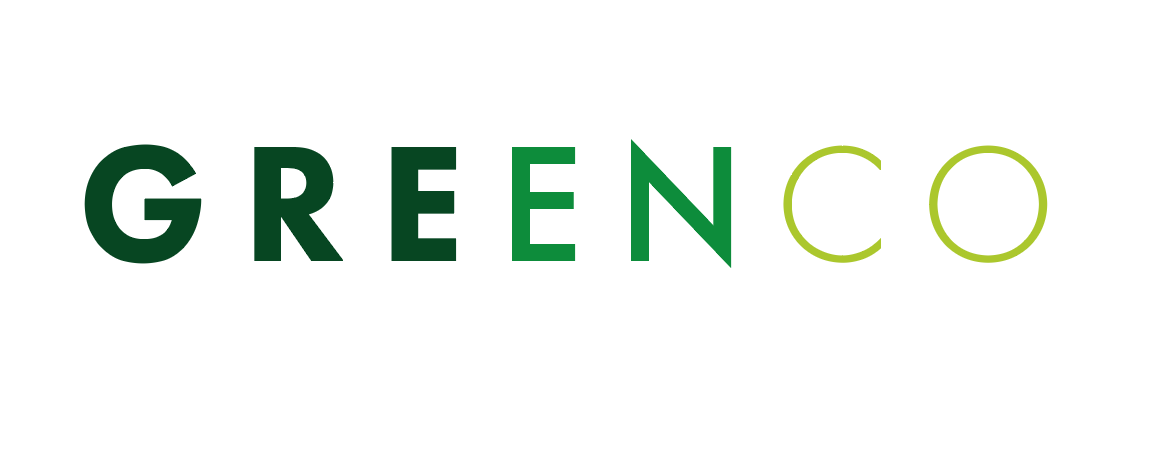 Gospodarenje građevnim otpadom
Nastavnica: Ksenija Kralj, dipl.ing.građ.
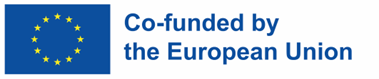 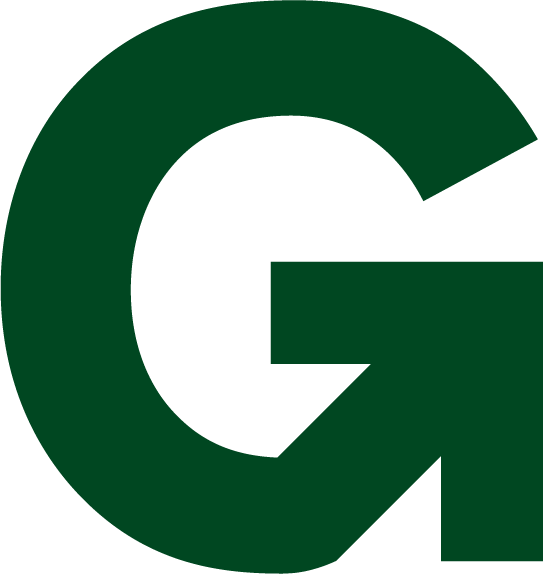 Ova nastavna tema je nastala kao rezultat izrade priručnika za potrebe fakultativnog predmeta Zelena gradnja koji se izvodi u Graditeljskoj tehničkoj školi Zagreb u okviru GREENCO projekta.
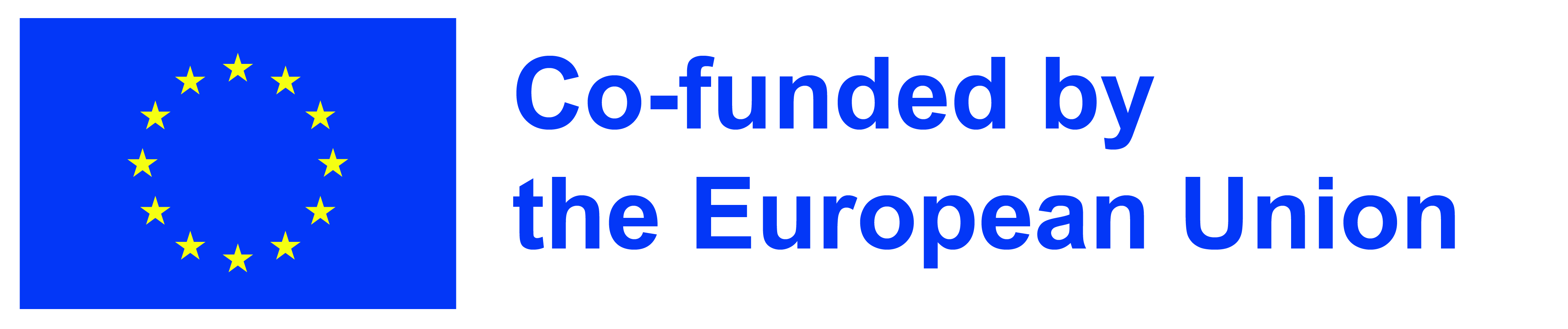 Što je građevni otpad?
Građevni otpad je definiran kao otpad nastao prilikom:
gradnje građevina, 
rekonstrukcije, 
uklanjanja i održavanja postojećih građevina, 
iskopa materijala, koji se ne može bez prethodne oporabe koristiti za građenje građevine zbog čijeg građenja je nastao. (NN 38/2008)
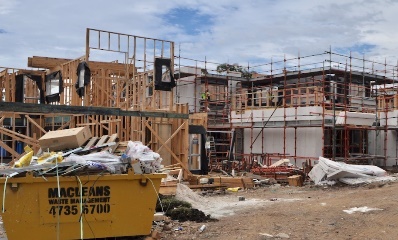 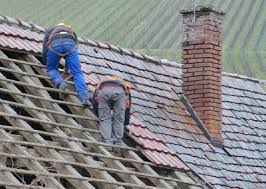 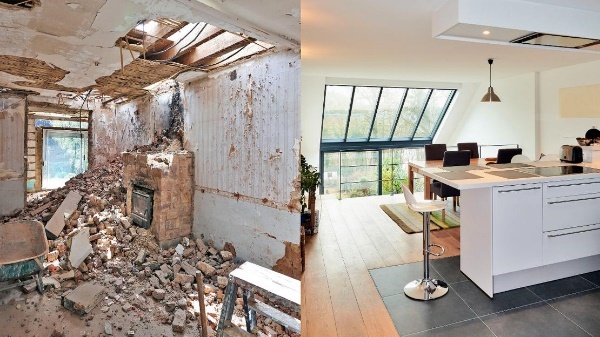 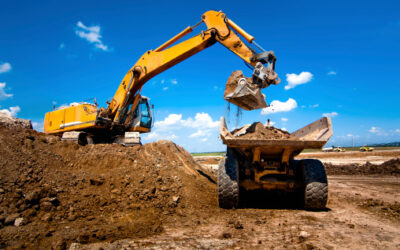 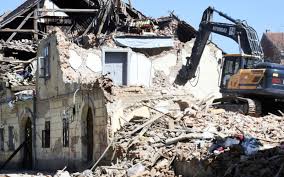 Vrste građevnog otpada
Iskop i zemljani radovi → zemlja, pijesak, šljunak i kamen
 
Niskogradnja → bitumen (asfalt), cementom vezani materijal, pijesak, šljunak i drobljeni kamen 

Visokogradnja → ambalažni materijal (karton), polimerni otpad, drvo, metal 

Rušenje ili rekonstrukcija → beton, opeka, staklo, gips, kamen, PVC, drvo te metali.
Gospodarenje građevnim otpadom
Gospodarenje građevnim otpadom
SORTIRANJE započinje na gradilištu - građevinski čelik, beton, drvo, lim, plastika, stara opeka, staklo, gips-kartonske ploče

OPORABA predstavlja korištenje otpada kao sirovinu za nove materijale ili kao energent 

RECIKLIRANJE kao dio oporabe, predstavlja ponovnu upotrebu materijala da bi se dobila sirovina ali ne i energent
Gospodarenje građevnim otpadom
Svaki proizvod nastao oporabom otpadnog građevinskog materijala mora posjedovati Izjavu o svojstvima.

ZBRINJAVANJE (ODLAGANJE) građevnog otpada kojega nije moguće oporabiti podrazumijeva njegovo odlaganje na za to predviđenim odlagalištima koja mogu biti na površini ili podzemna.
Gospodarenje građevnim otpadom
Oporaba građevnog otpada u ekološkom pogledu ima nekoliko koristi:
Smanjuje se količina trajno deponiranog otpada
 Smanjuje se potreba za upotrebom neobnovljivih izvora (npr. kamen i glina)
 Smanjuje se emisija CO2 u okoliš što je čest problem pri proizvodnji nekih materijala kao npr. cementa
Primjeri oporabe građevinskog otpada
METALI	 →	metali
PLASTIKA	 → 	granule za proizvodnju plastike
DRVO	 →	drvene ploče
STAKLO	 →	staklo
OPEKA, ASFALT, BETON    → agregat za proizvodnju betona
		    			 materijal za nasipavanje
GIPS-KARTONSKE PLOČE →  gips-kartonske ploče
Udio građevnog otpada u ukupnom otpadu
U Europskoj uniji 37,5 % ukupnog otpada čini građevni otpad, dok je u Republici Hrvatskoj taj udio nešto manji i iznosi 23,8 %. (Ministarstvo zaštite okoliša i zelene tranzicije, 2024)
Udio građevnog otpada u ukupnom otpadu
Grupiranje i kategorizacija otpada
U Katalogu otpada, građevni otpad se nalazi u grupi 17 koja je podijeljena u 9 podgrupa. (Pravilnik o gospodarenju otpadom (NN 106/22))

Svaka podgrupa dalje definira vrstu i svojstva otpada.
Grupiranje i kategorizacija otpada
Grupiranje i kategorizacija otpada
INERTNI OTPAD - otpad koji ne reagira fizikalno, biološki ili kemijski tijekom vremena ili u kontaktu s drugim tvarima, ne otapa se, ne gori, ne zagađuje okoliš kemijskim reakcijama i ne utječe na zdravlje ljudi (beton, opeka, kamen, pločice…)
Grupiranje i kategorizacija otpada
OPASNI GRAĐEVINSKI OTPAD - otpad koji može utjecati na zdravlje ljudi i onečišćenje okoliša (onečišćeno tlo, jaružni mulj, materijali i tvari koje mogu sadržavati ljepila, brtvila i mastiks, katran, azbest, drvo obrađeno fungicidima i pesticidima, premazi od halogenih usporivača gorenja, rasvjetni elementi od žive, sustavi s CFC-ima (klorofluorougljicima), spremnici za opasne tvari…)
Pitanja za ponavljanje
Koje vrste otpada se smatraju građevnim otpadom?
Što je oporaba?
Kakav je to inertni otpad?
U kojoj grupi u Katalogu otpada se nalazi građevni otpad?
Objasni što znači gospodarenje otpadom!
Koje su prednosti oporabe otpada?
Kako se može reciklirati opeka?